Mega Goal 2.2  

   U: 4		

The Sporting Life 
Conversation + Listening
          

By: Yousef Hilal Alyazedi
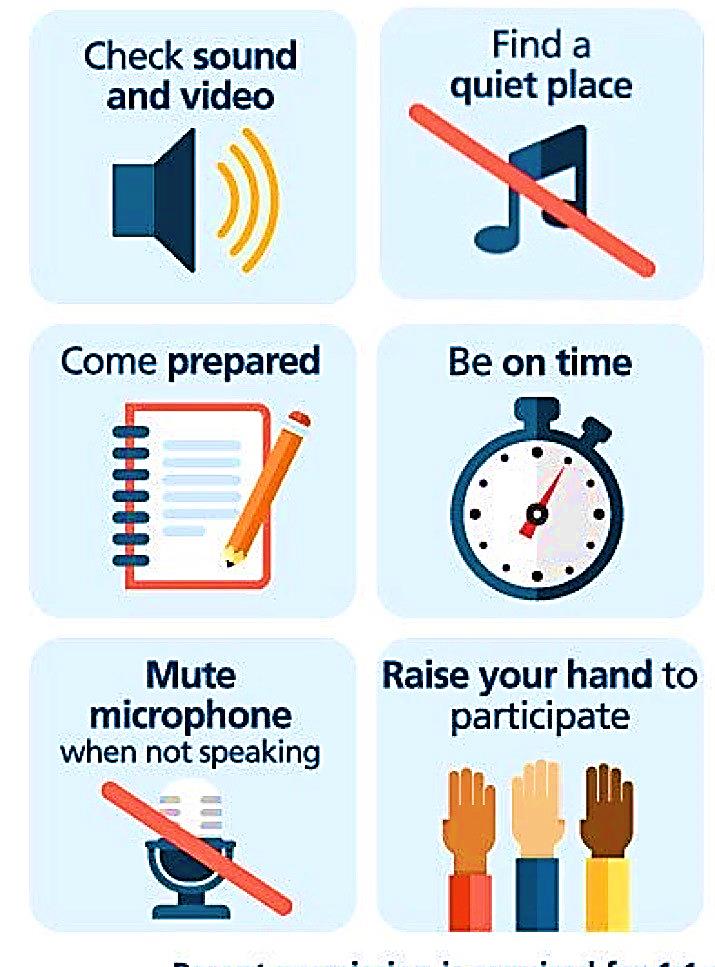 Online Classroom Rules
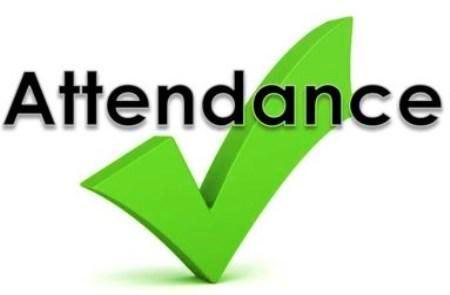 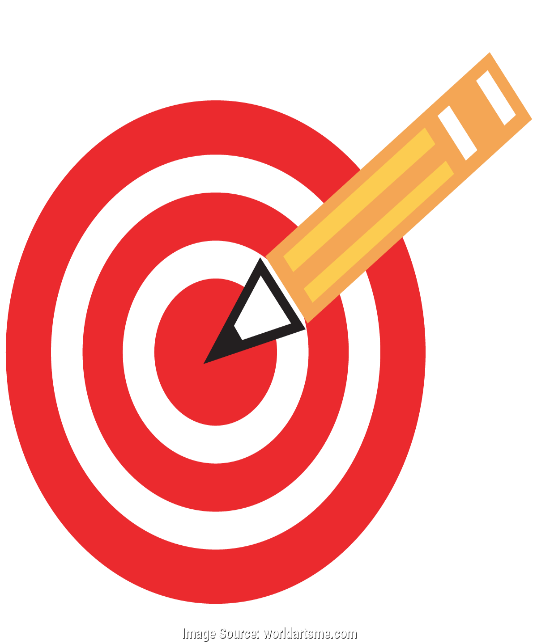 Lesson Objectives
The students will be able to :

1 – Listen for specific information.
2 – Use ‘’ Real Talk ‘’ phrases in correct sentences .
3 – Express confidence in someone .
4 – Complete the chart according to the profile’s audio .
5 – Find the meaning of new words .
What sport are these for ?
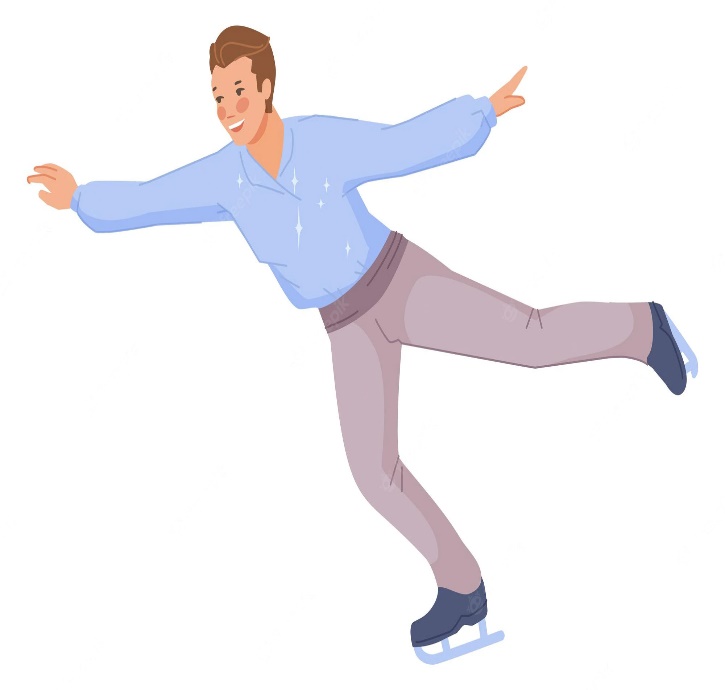 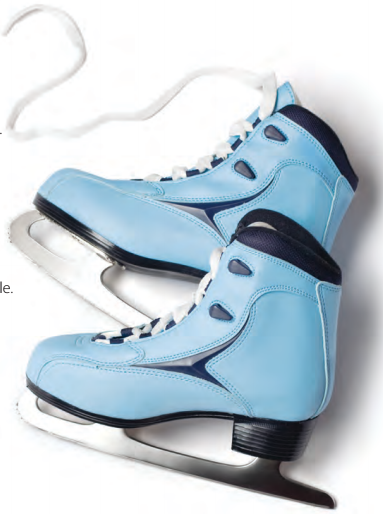 Figure skating
Books Closed
Listen to someone who is about to skate in an important competition talking to his coach.
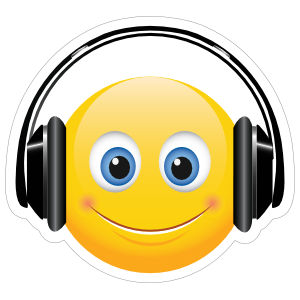 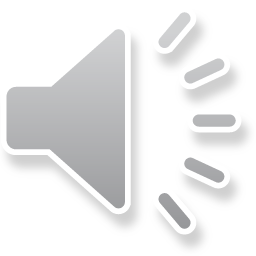 Open your Student’s book at page: 118
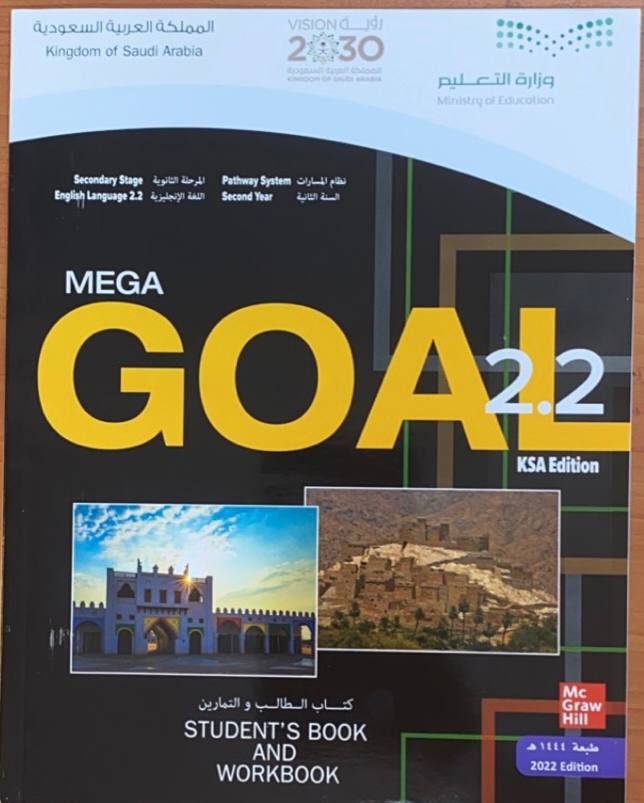 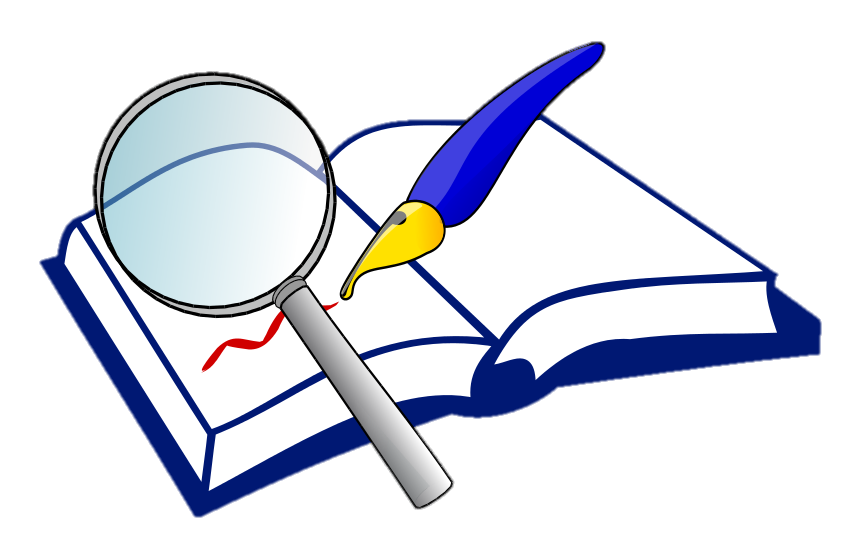 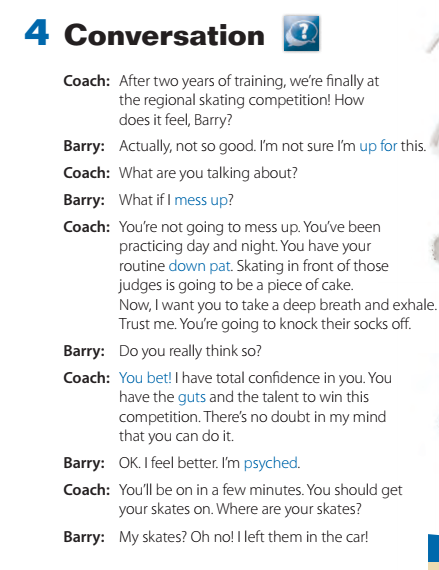 Read along
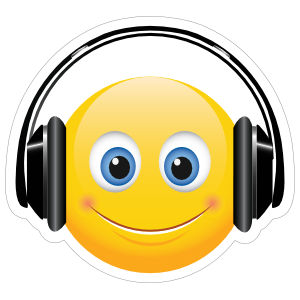 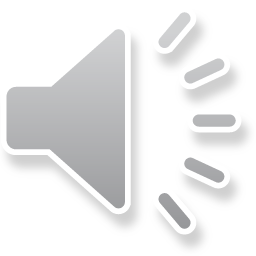 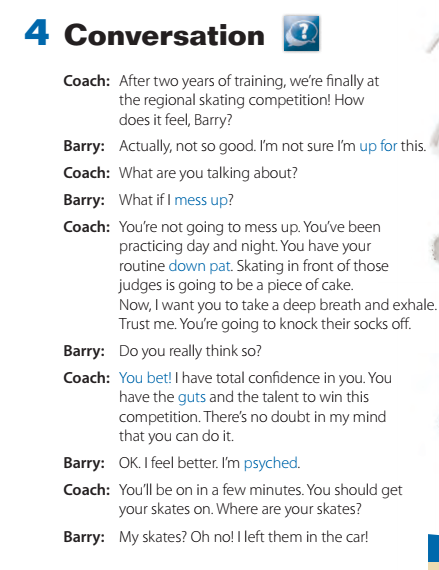 How many persons in this conversation ?
Two persons .
Who are they ?
The coach & Barry .
What are they talking about ?
about skating in an important competition .
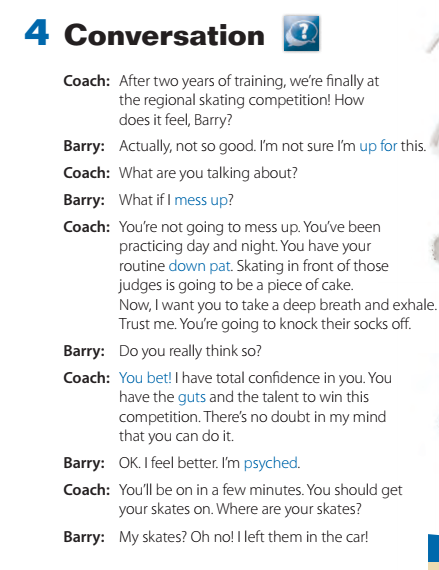 How many years of training ?
How does Barry feel ?
How does the coach help Barry ?
What did he say ?
Does the coach trust Barry ?
Does he bring his skates ?
Where ?
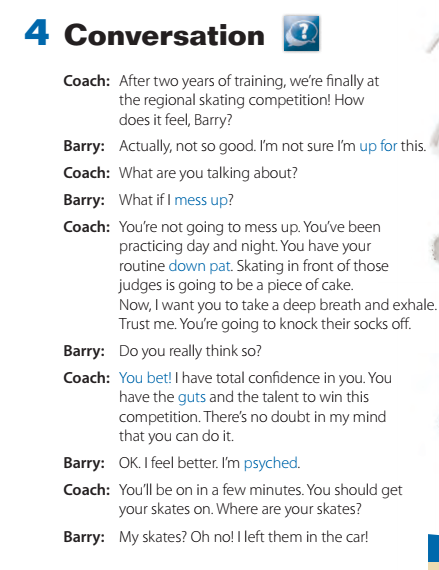 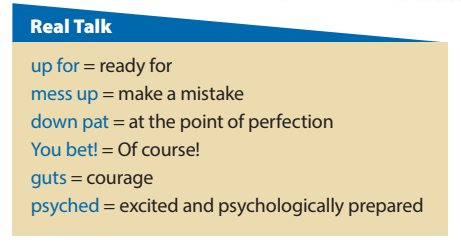 We’re going to the cinema later – are you up for it ?
I think he will mess up on the last question .
Make sure you practice these equations until you have them down pat .
‘’ Are you coming up to the party ?‘’ You bet! .
He has a lot of guts to stand up to management .
We are so psyched about this new project .
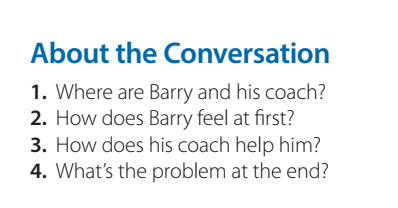 1. They are at an ice-skating competition.
2. He is nervous.
3. His coach encourages him and gives him more confidence.
4. Barry forgot his skates in the car
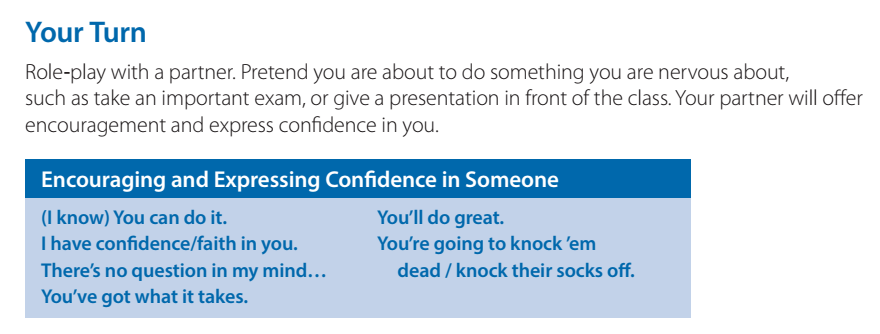 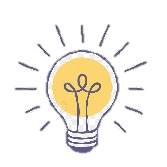 Which expressions does the coach use to encourage Barry?
Open your Work Book at page: 298
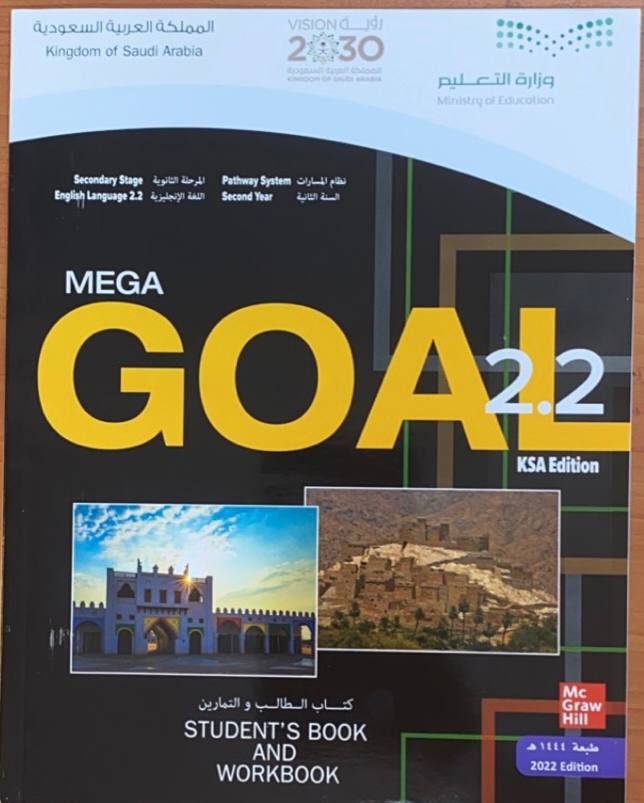 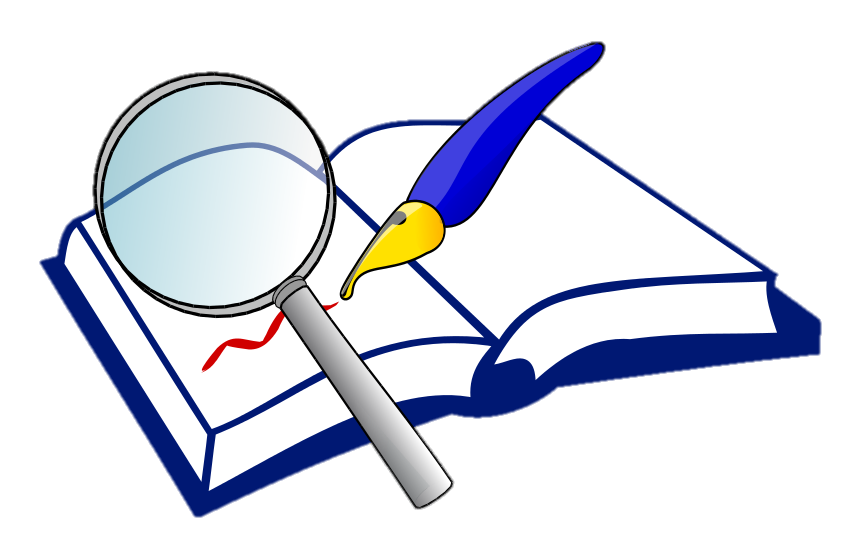 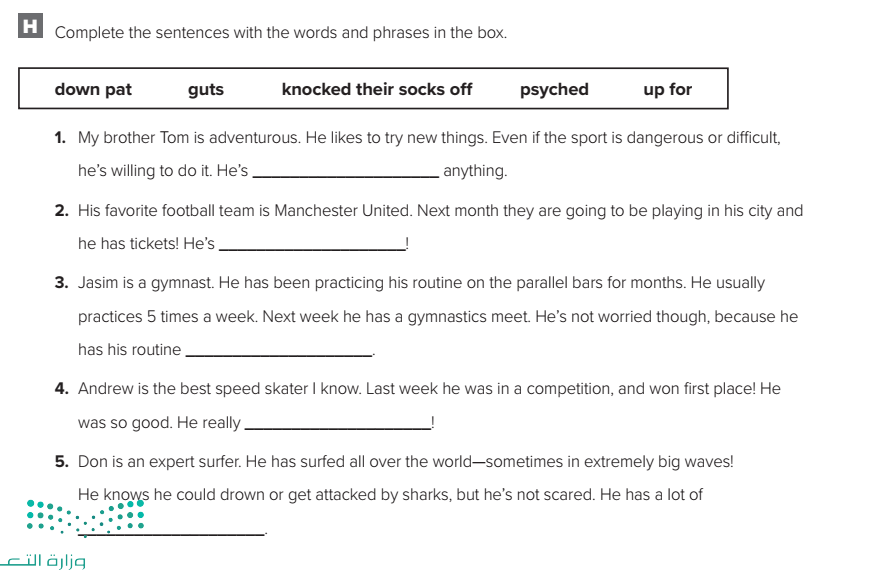 up for
psyched
down pat
knocked their socks off
guts
Open your Student’s book at page: 119
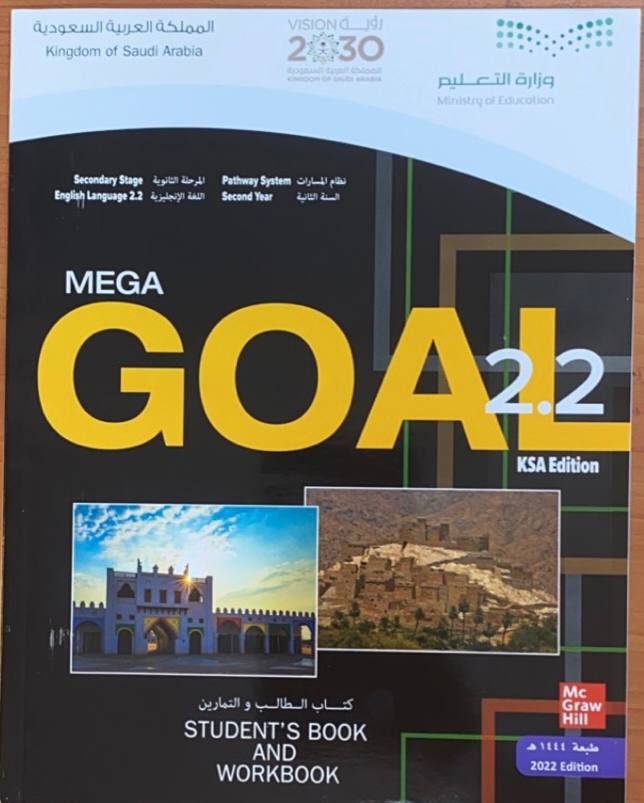 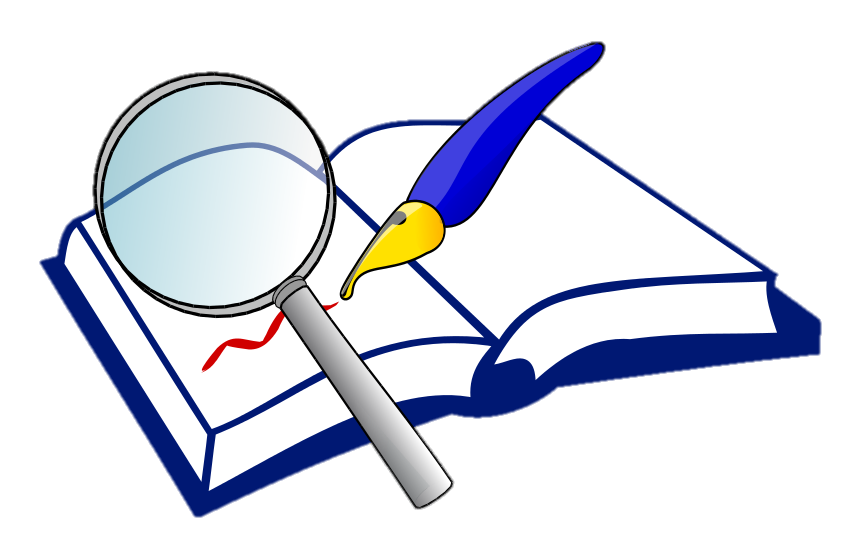 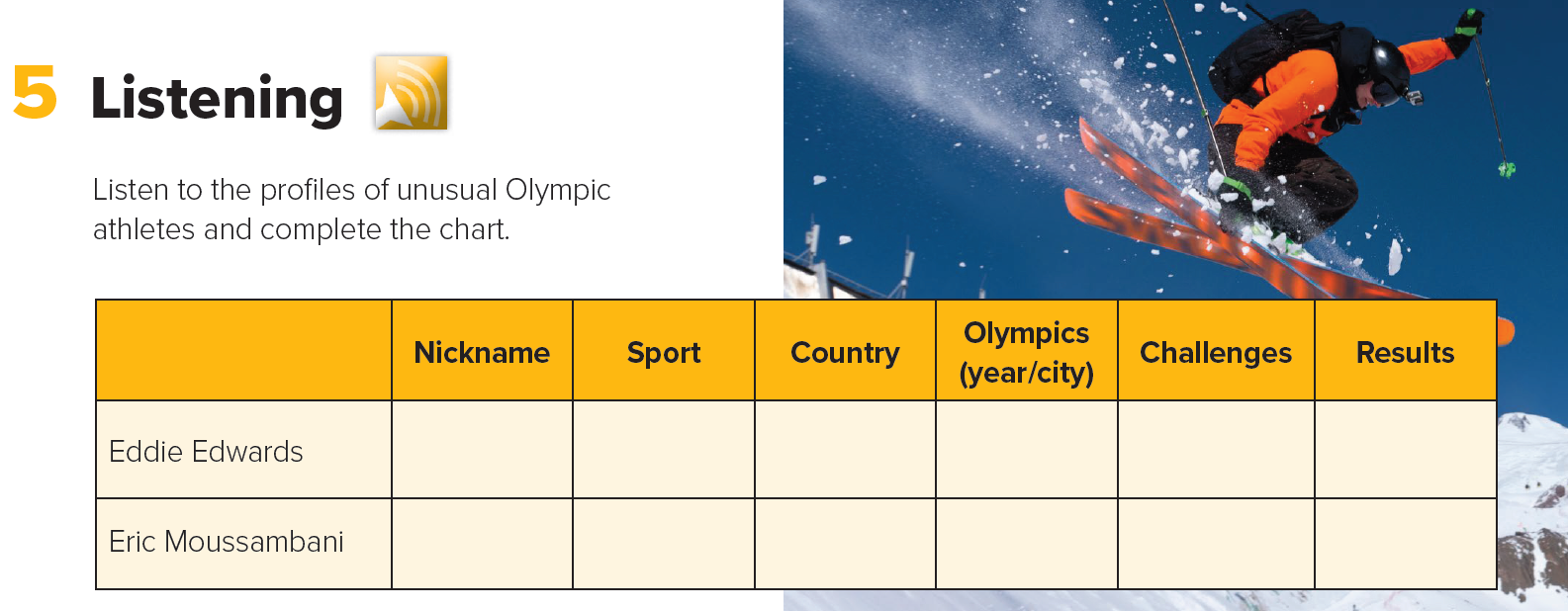 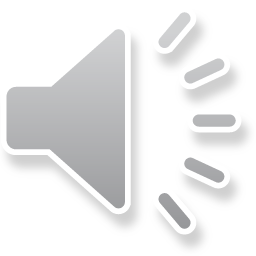 Complete the chart:
finished last in event
*heavier than competitors 

* near-sighted 

*Only practiced 
for 2 seasons
The Eagle
Ski jumping
Great Britain
1988, Calgary
finished a full
 minute behind 
any 
competitive time
*only been swimming for
 8 months 

*Never seen an Olympic-sized pool
Equatorial Guinea
Swimming
2000, Sydney
The Eel
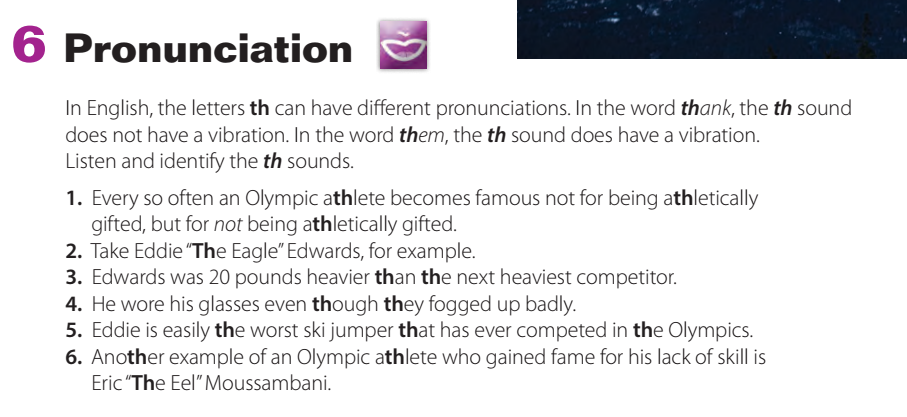 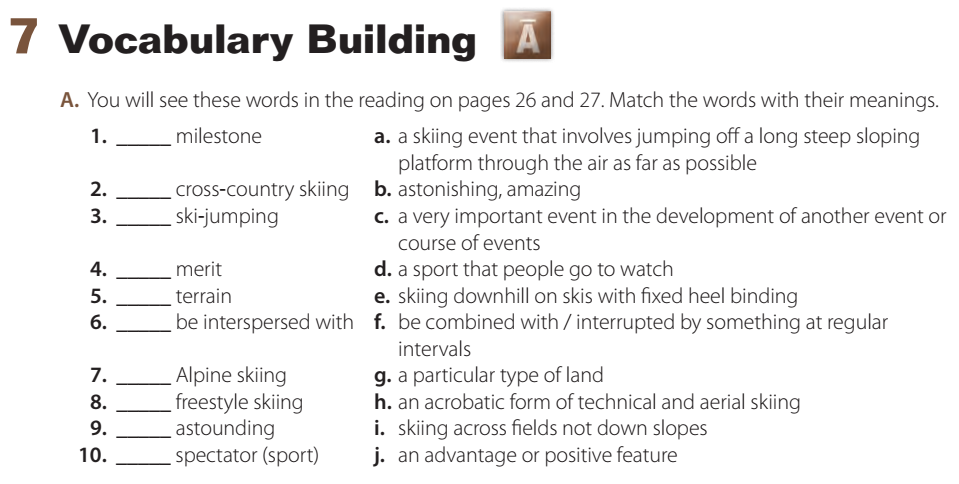 c
i
a
j
g
f
eh
b
d
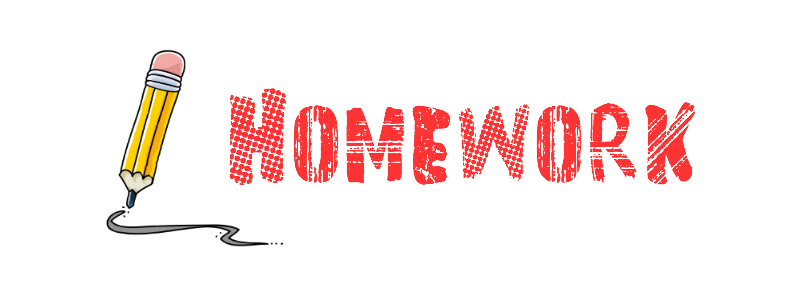 Workbook   P.  298
Exercise G
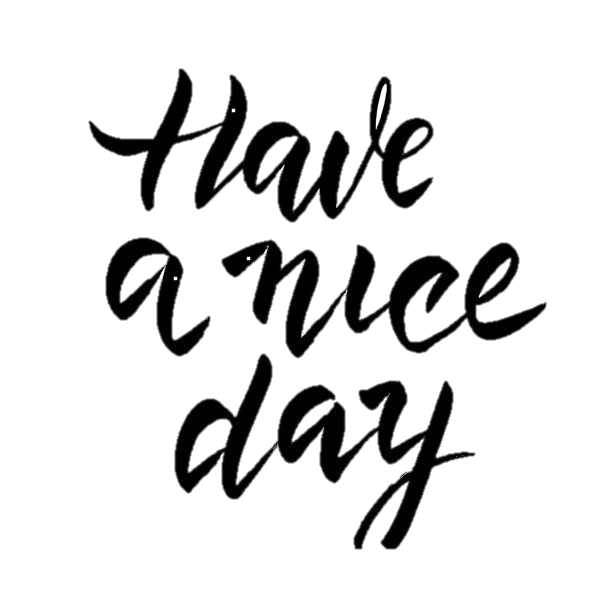 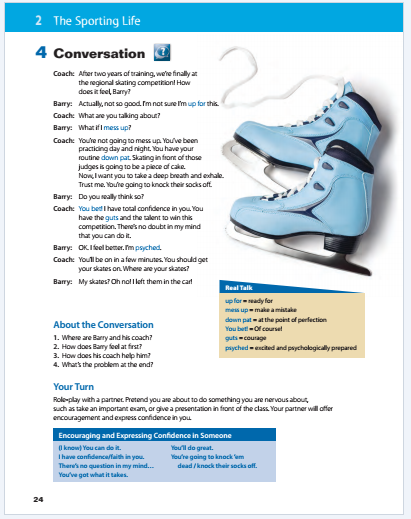